МБОУ «Средняя общеобразовательная школа № 2» Менделеевского муниципального районаРеспублики Татарстан.
Урок окружающего мира в 3 классе.
УМК «Школа России».


Учитель 2 квалификационной категории
Кузнецова Елена Николаевна

2011-12уч.год.
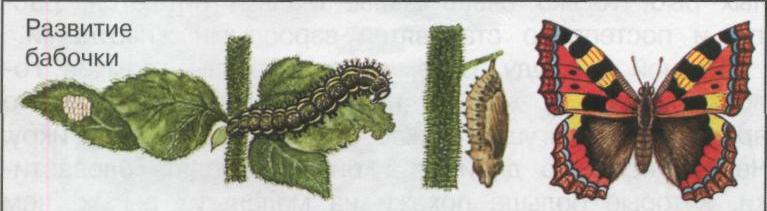 Личинки 
(гусеницы)
Куколки
Бабочки
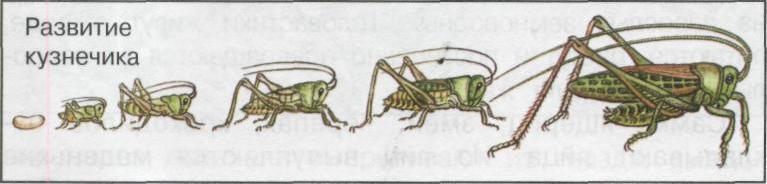 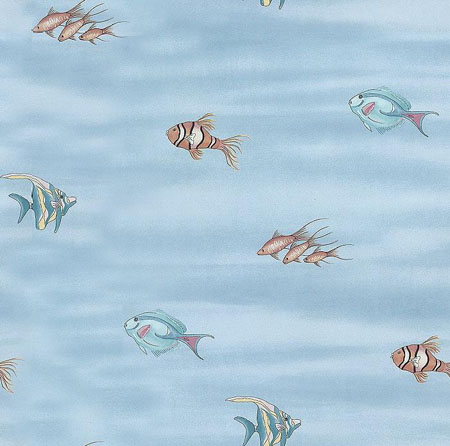 Рыбы, земноводные
 и пресмыкающиеся
икра
мальки
рыбы
икра
лягушки
головастики
взрослые животные
яйца
детёныши
Птицы
Птицы
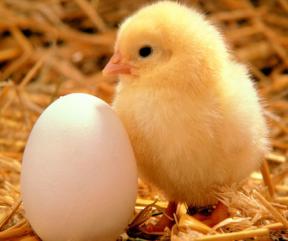 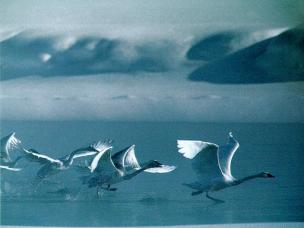 яйца
взрослые птицы
птенцы
Звери
(млекопитающие)
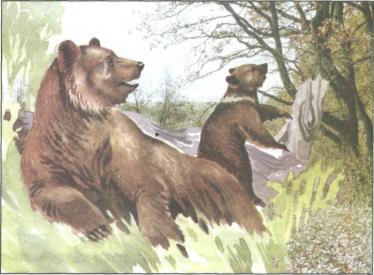 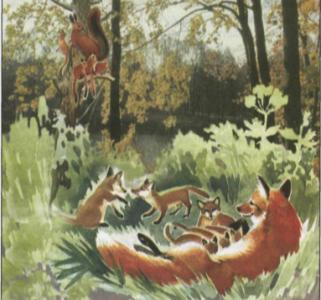 детёныш
взрослый зверь
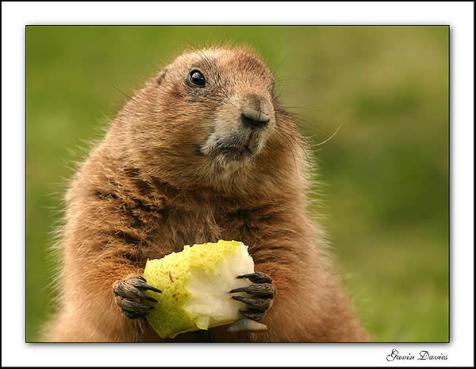 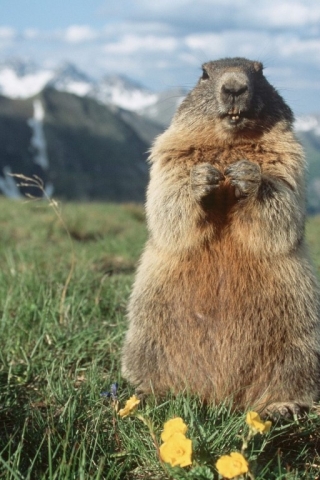 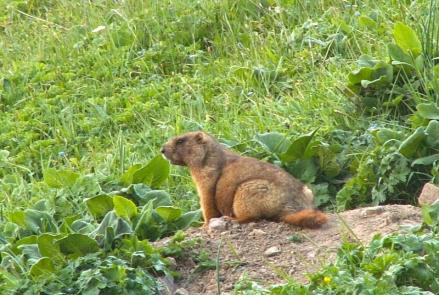 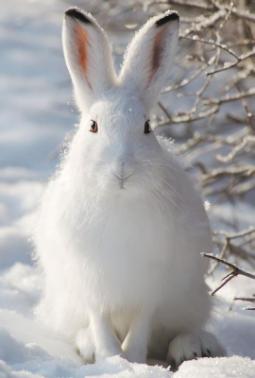 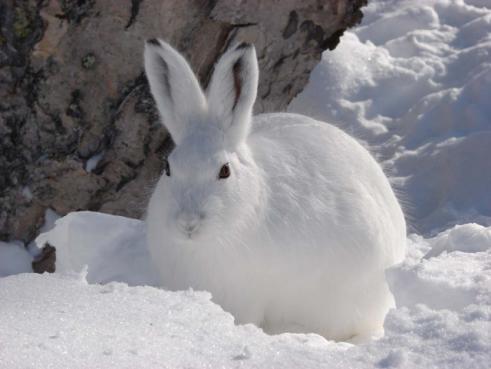 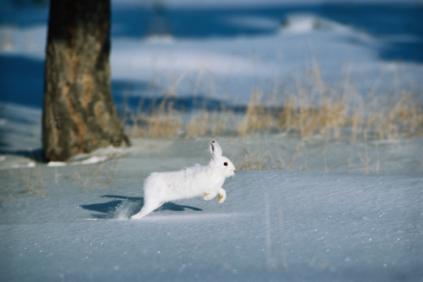 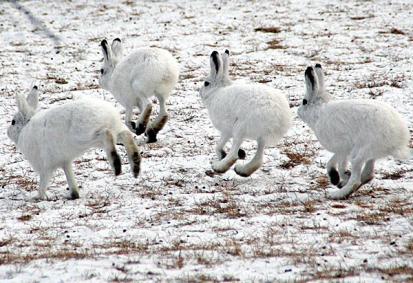 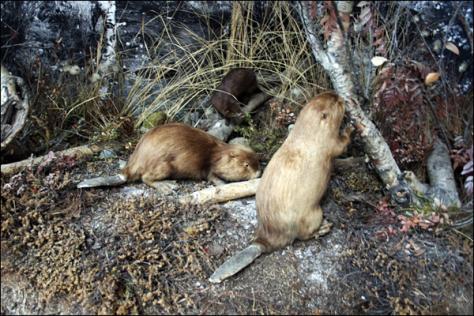 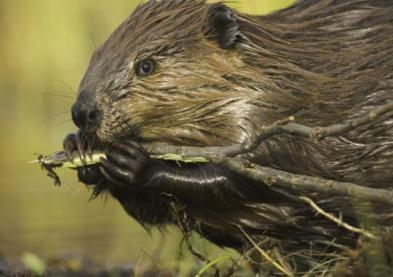 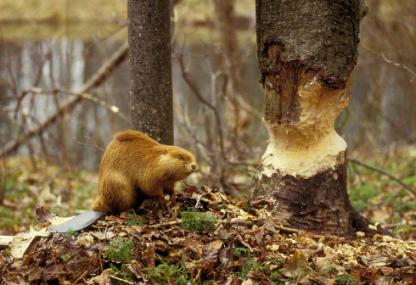 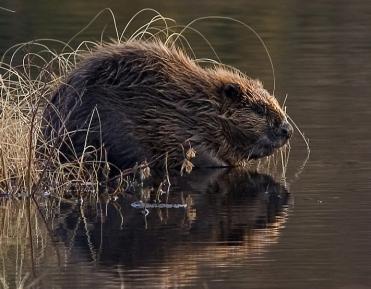 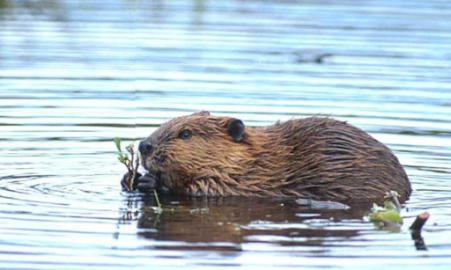 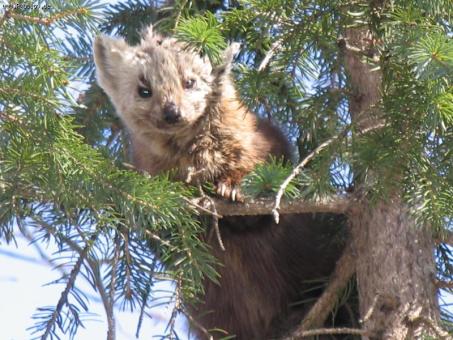 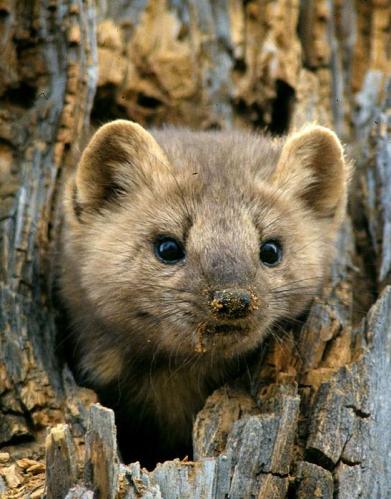 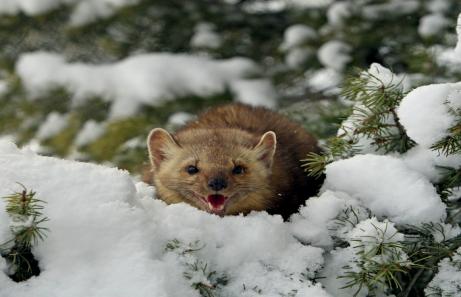 Экологические жалобы.
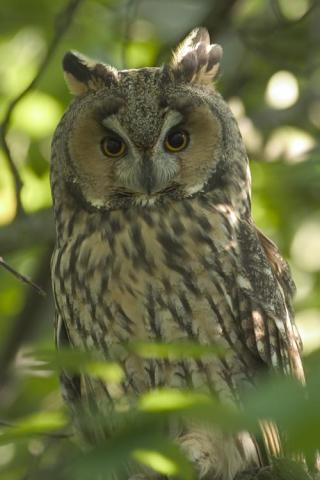 ЖАЛОБА 1.

«Ох, и не любят же меня люди. Голос, видите ли, мой им не нравится, и глаза, говорят у меня некрасивые. Считают, что я беду приношу. А так ли это? Если бы не я, пришлось бы некоторым сидеть без хлеба».
Экологические жалобы.
ЖАЛОБА 2.

«Сама знаю что не красавица. А окажись я рядом, многие шарахаются в сторону, а то ещё и камнем бросят или ногой пнут. А за что? Польза от меня большая».
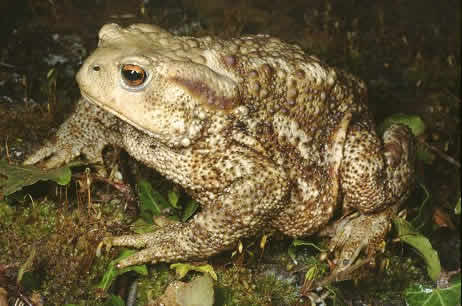 Правила друзей природы.
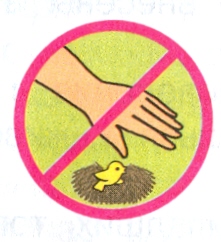 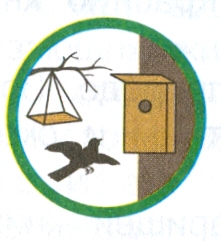 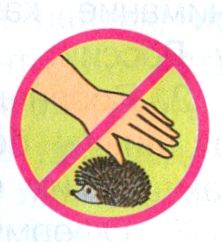 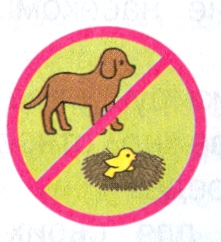 Всемирный фонд дикой природы.
4 октября – Международный день защиты животных.
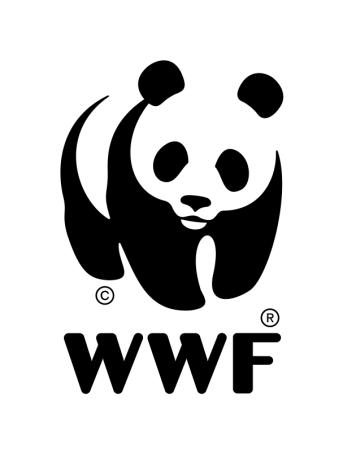 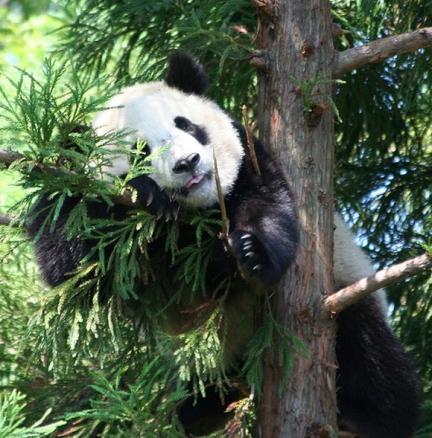 Домашнее задание.
112-116 читать текст.
Р.т. Стр. 52-53 №3, 5.
Нарисовать плакат «Берегите животных».
Спасибо за урок!